Woodturning with Resin
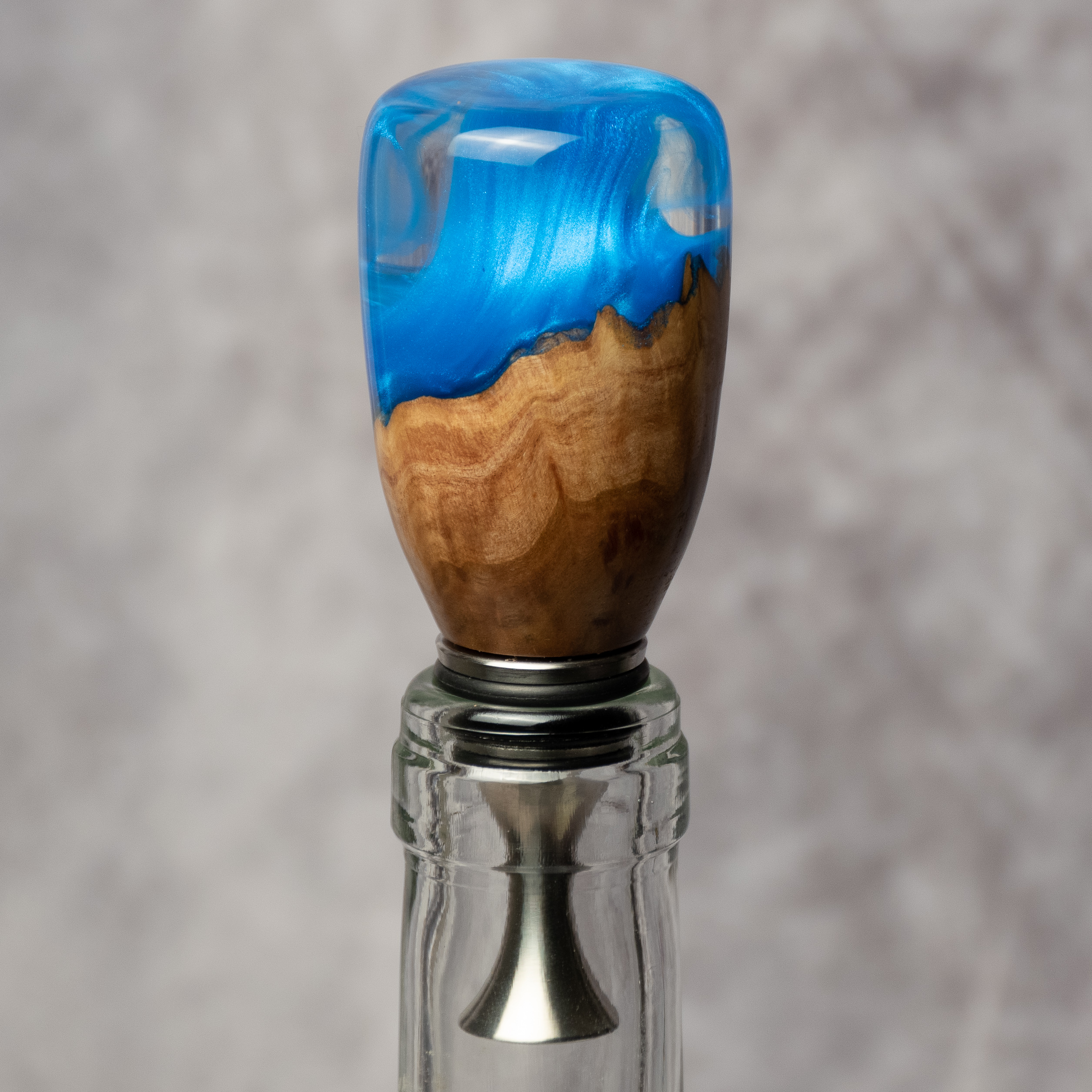 Making a Bottle Stopper
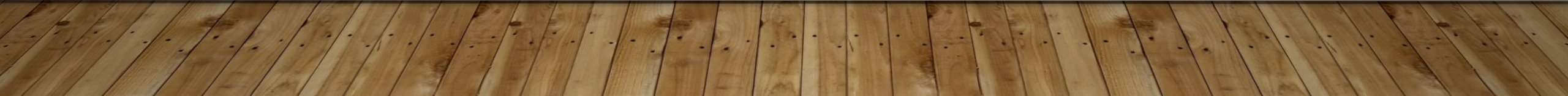 [Speaker Notes: Bottle stopper tree
Hollow forms]
Today’s Presentation
Provide an overview and foundational knowledge of:
Resins
The process for coloring and casting blanks
How to turn a resin/hybrid piece
How to finish a bottle stopper
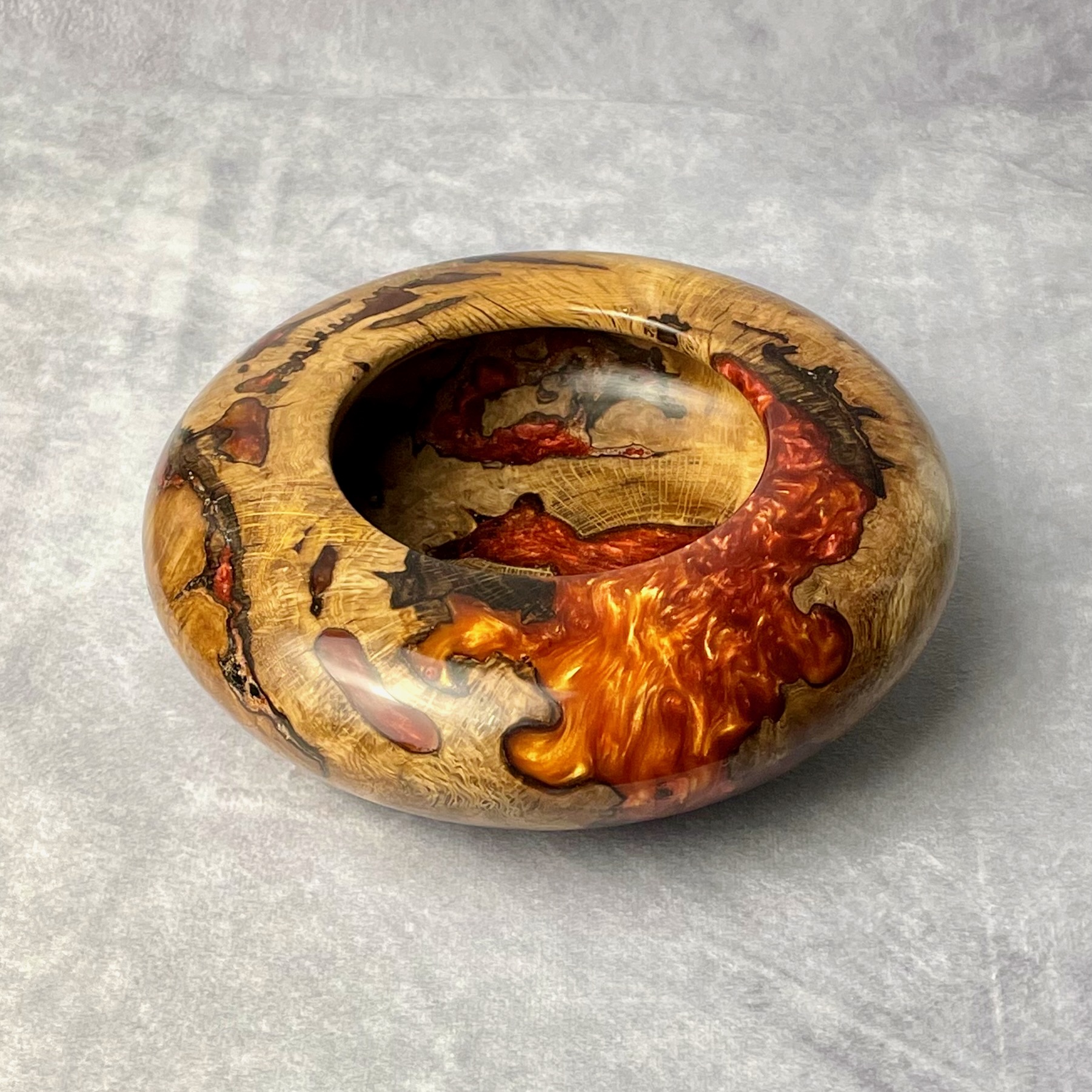 resins
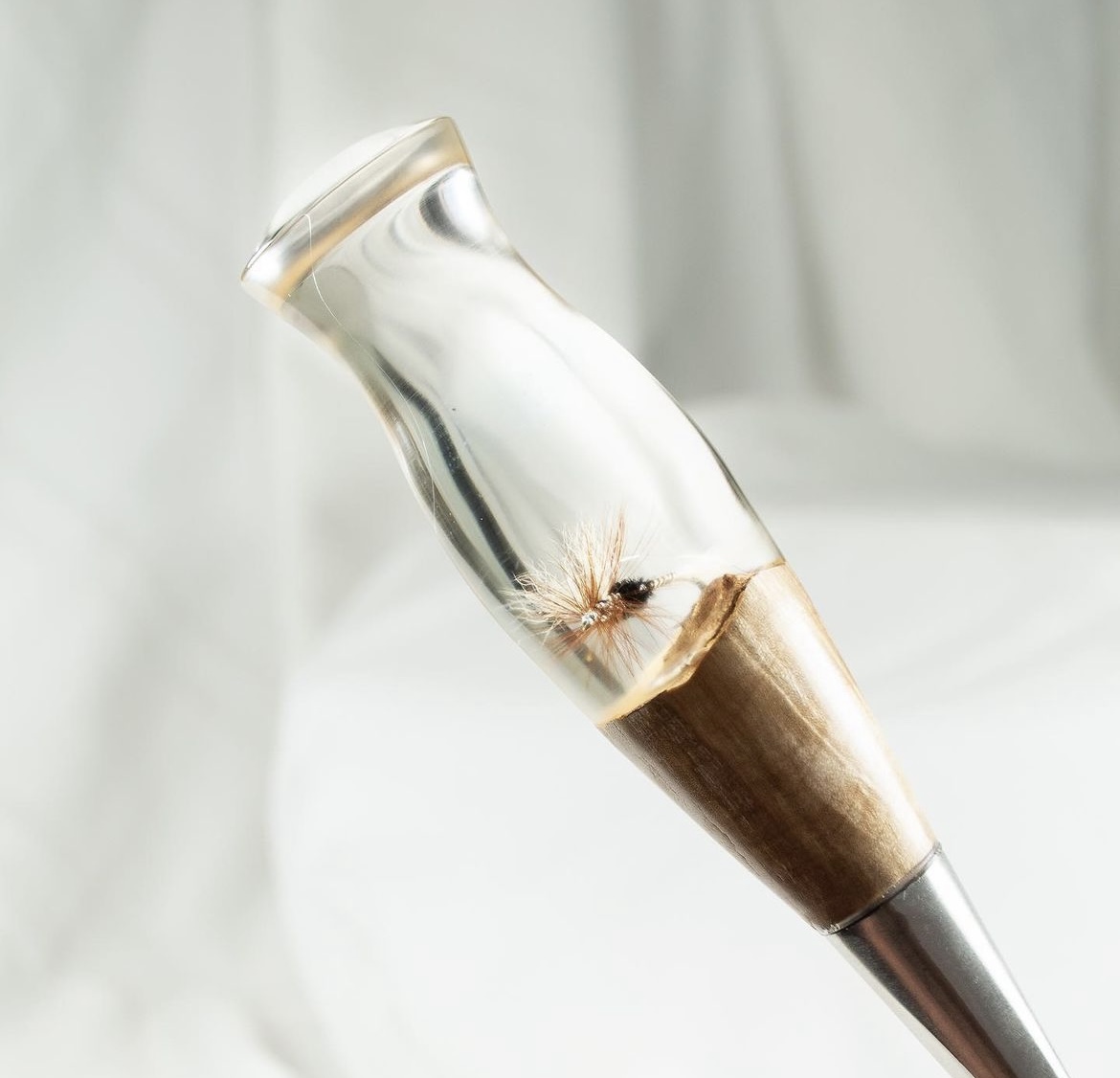 Urethane vs Epoxy
Moisture Tolerance
Yellowing
Open time/Cure time
Mix Ratio
Depth
How they turn
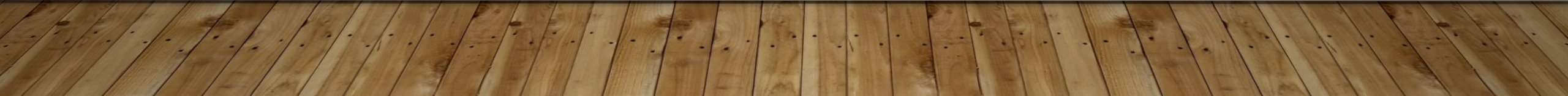 [Speaker Notes: Jigger
Slab with bubbled resin
Cook in oven
enough pigment
Pink tee blank]
CONSIDERATIONS
UrethaneNO moistureShort open time
EPOXYYellows
Not deep
Soft to turn
Resins
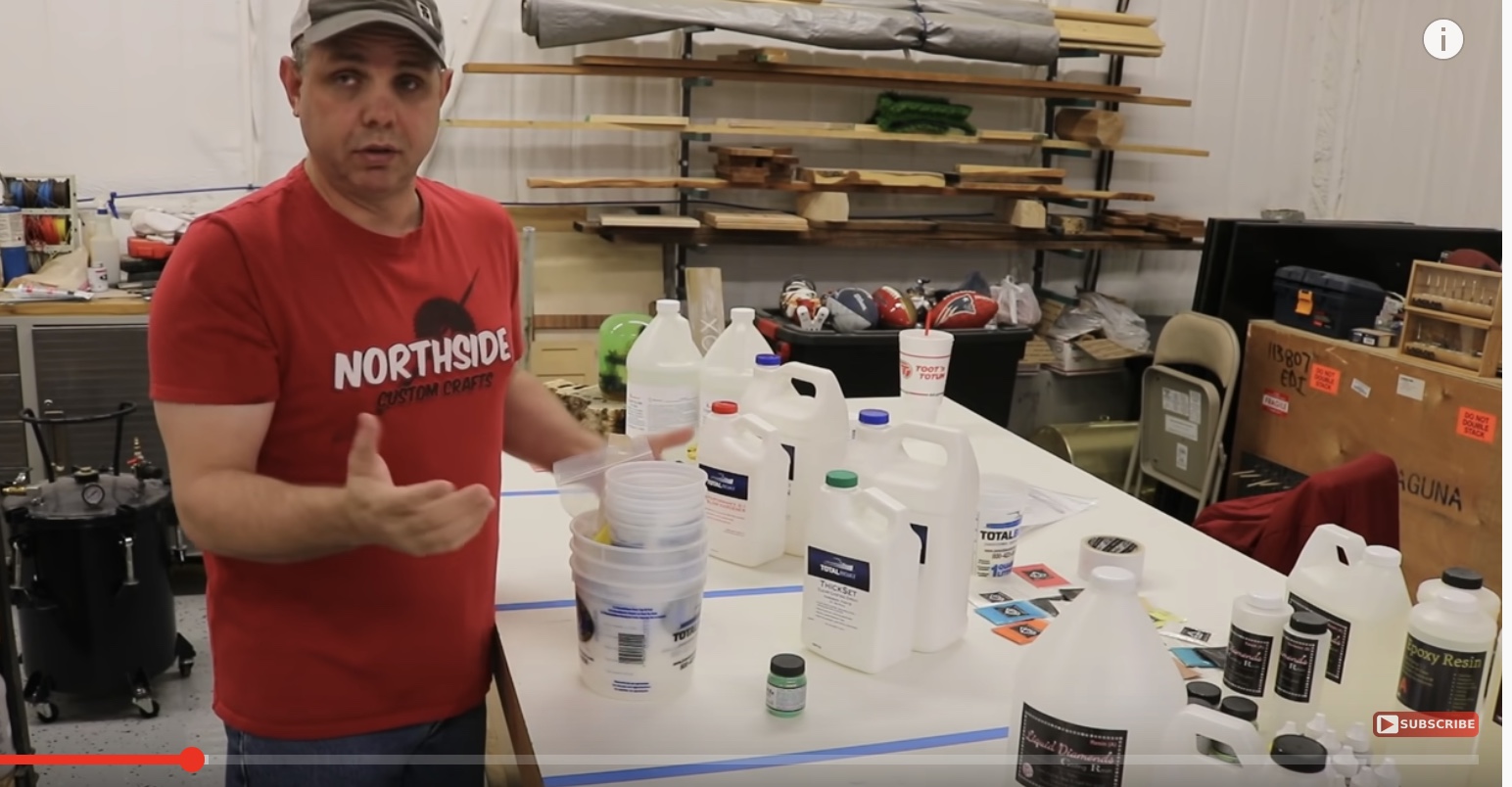 YouTube:  Jake Thompson
Resin Shootout:  Alumilite vs Total Boat vs. Liquid Diamonds
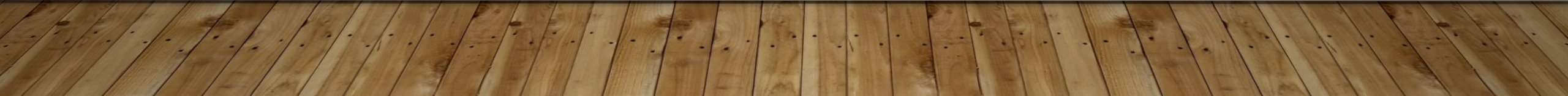 resins
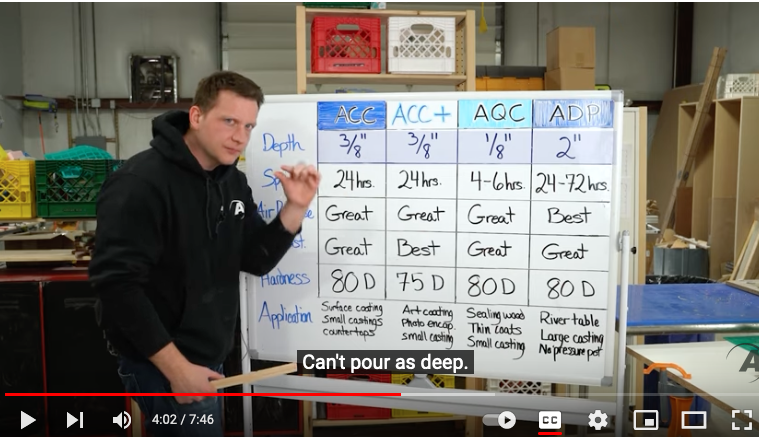 Youtube – Alumilite Explains: How to choose an epoxy
Urethane:  Alumilite Clear Slow
Epoxy: 
Amazing Clear Cast and Clear Cast Plus
Amazing Quick Coat
Amazing Clear Deep Pour (2”)
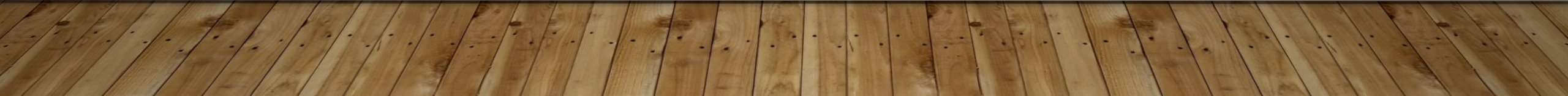 [Speaker Notes: Quick coat piece]
pigments
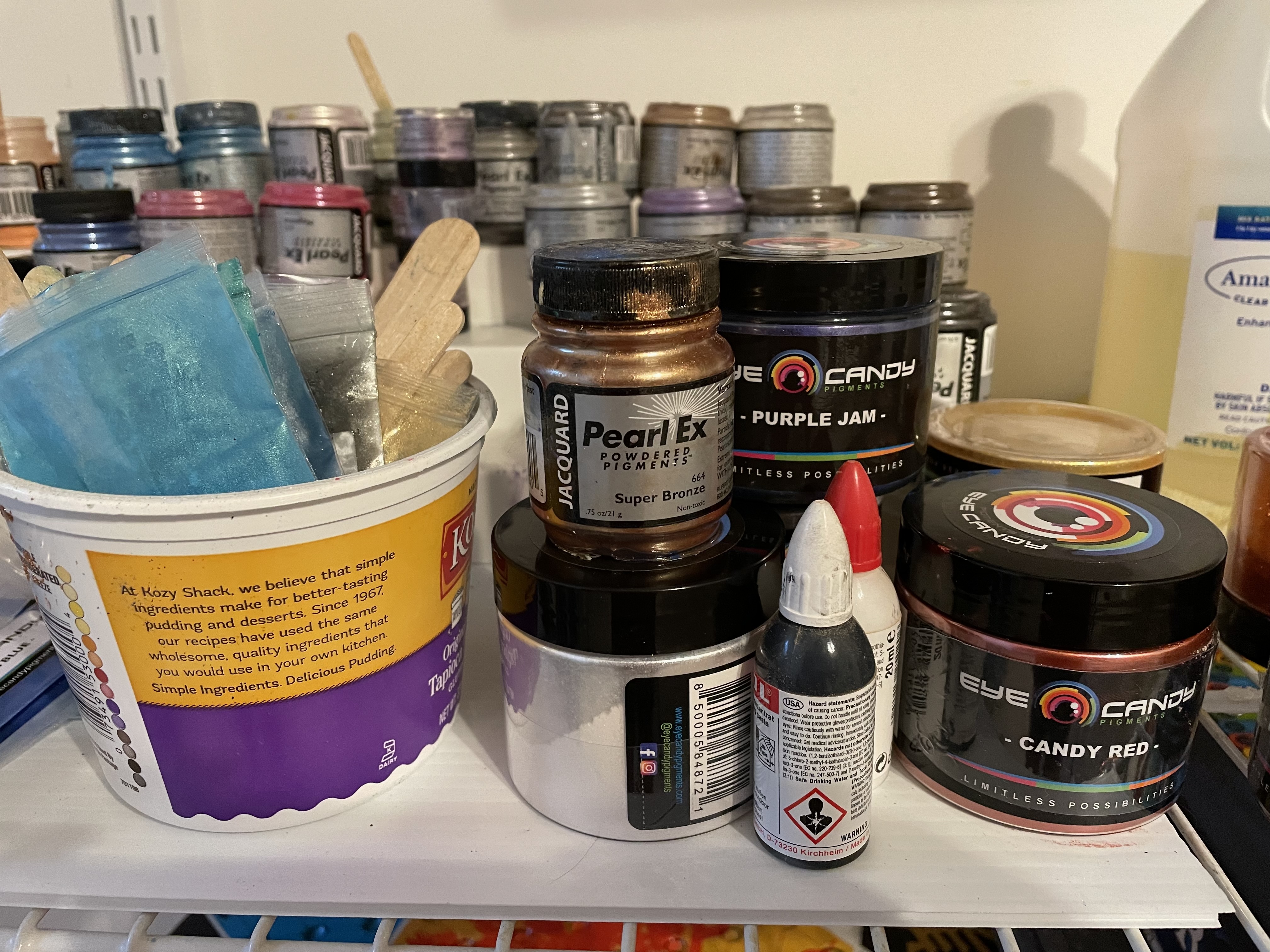 Powders
Inks
Dyes
(Pay attention to water based pigments in urethane resin)
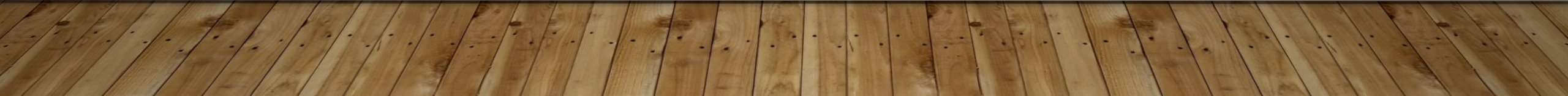 The pressure pot
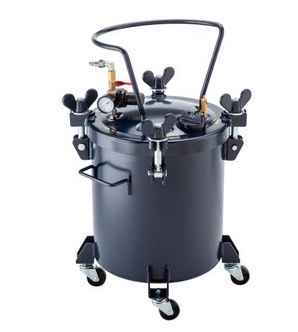 YouTube Jake Thompson – Converting a Harbor Freight Paint Pot into a Resin Casting Pressure Pot
California Air Tools 
5 Gallon
10 Gallon
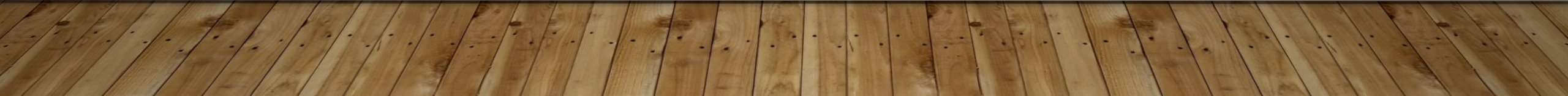 [Speaker Notes: Pressure Pot]
Negative rake carbide cutters
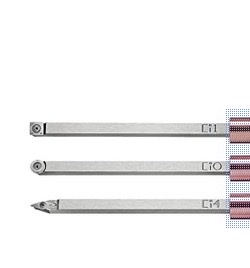 Brands
Easy Wood Tools
Savannah
Simple Hollowing System
Style
Round, Square, Diamond
Negative Rake vs flat
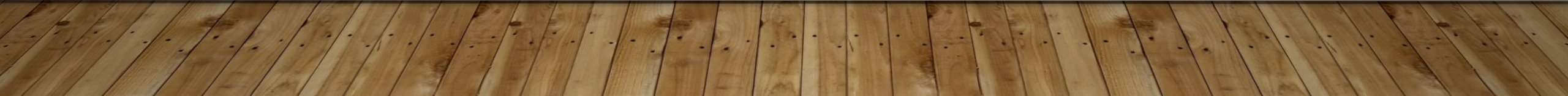 [Speaker Notes: tools
easy to sharpen flat
turn on side
blooper reel]
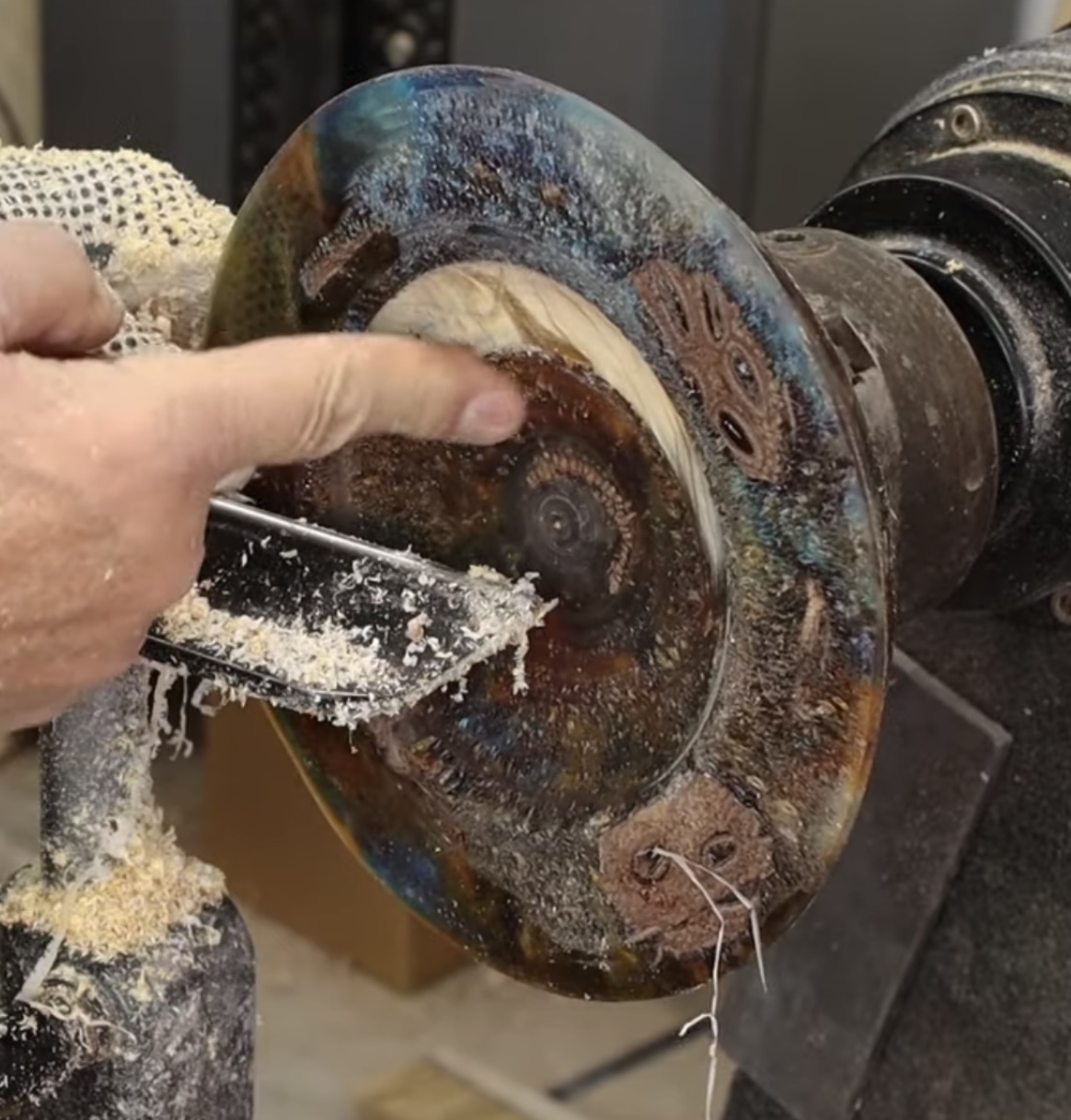 Chatter, chipping, and cracks, oh my
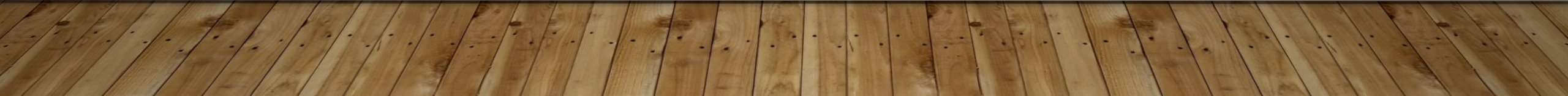 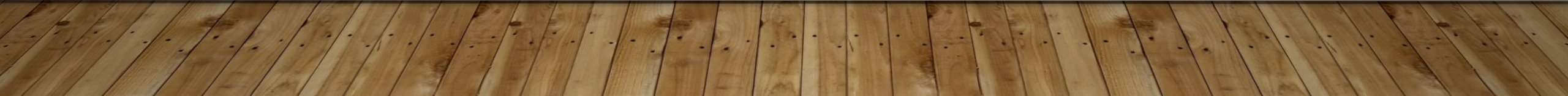 Face protection
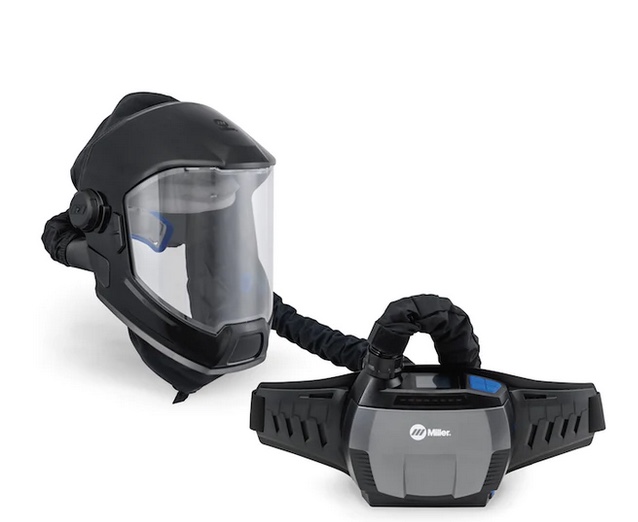 Peke mask
3m respirator (need fine particulate protection, not fumes)
Trend face shield
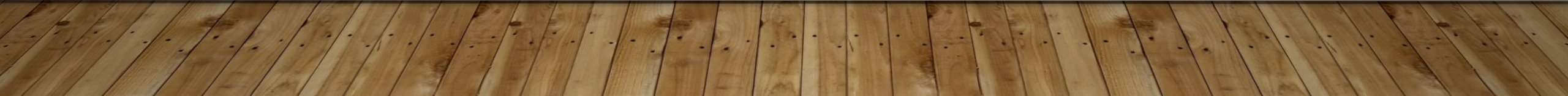 [Speaker Notes: Peke mask]
The process
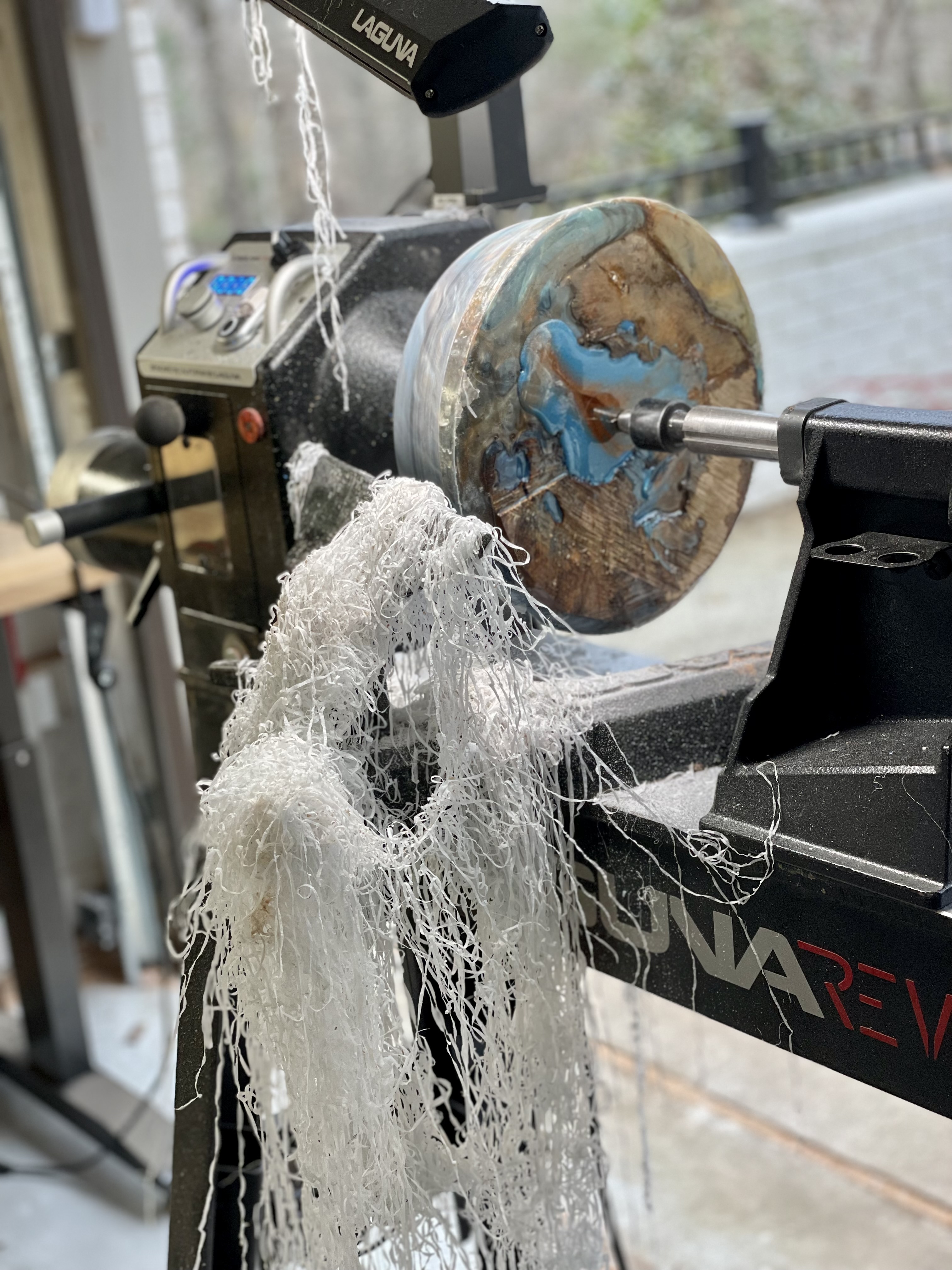 Dry the wood
Put it in a form or bucket
Mix the resin and add pigment
Pour into the container with the wood
Put it a pressure pot at 40psi
Remove from pot after a few hours
Turn and finish
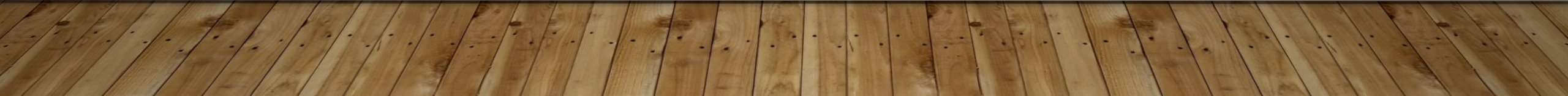 [Speaker Notes: Bucket w wood
Blanks
Bs blanks]
Mold Release
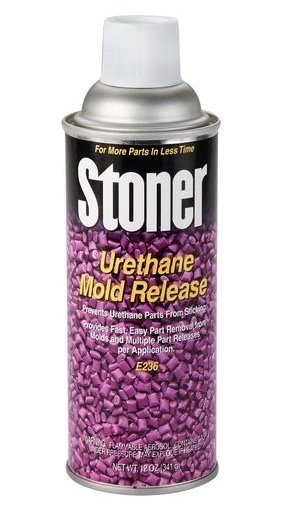 Stoner
Zip 301
Polytek Pol-Ease 2500
SmoothOn Universal Mold Release
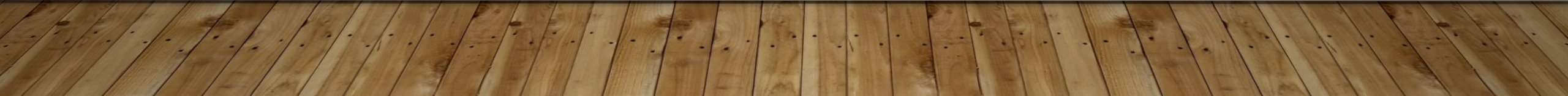 [Speaker Notes: Stoner]
Bottle stopper blanks
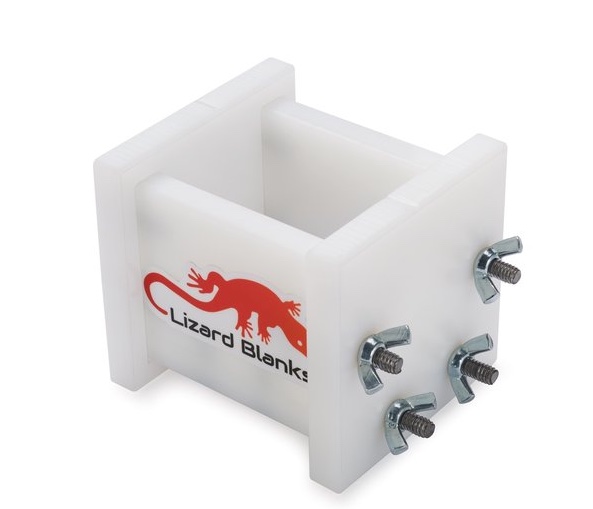 Lizard Blanks
PVC and plug or blue tape
Other
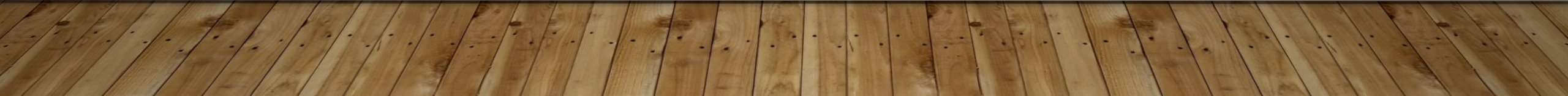 [Speaker Notes: Bottle stopper molds
	lizard
	other
	pvc with painter’s tape
	clear pvc and plug]
Bottle Stopper Process (A)
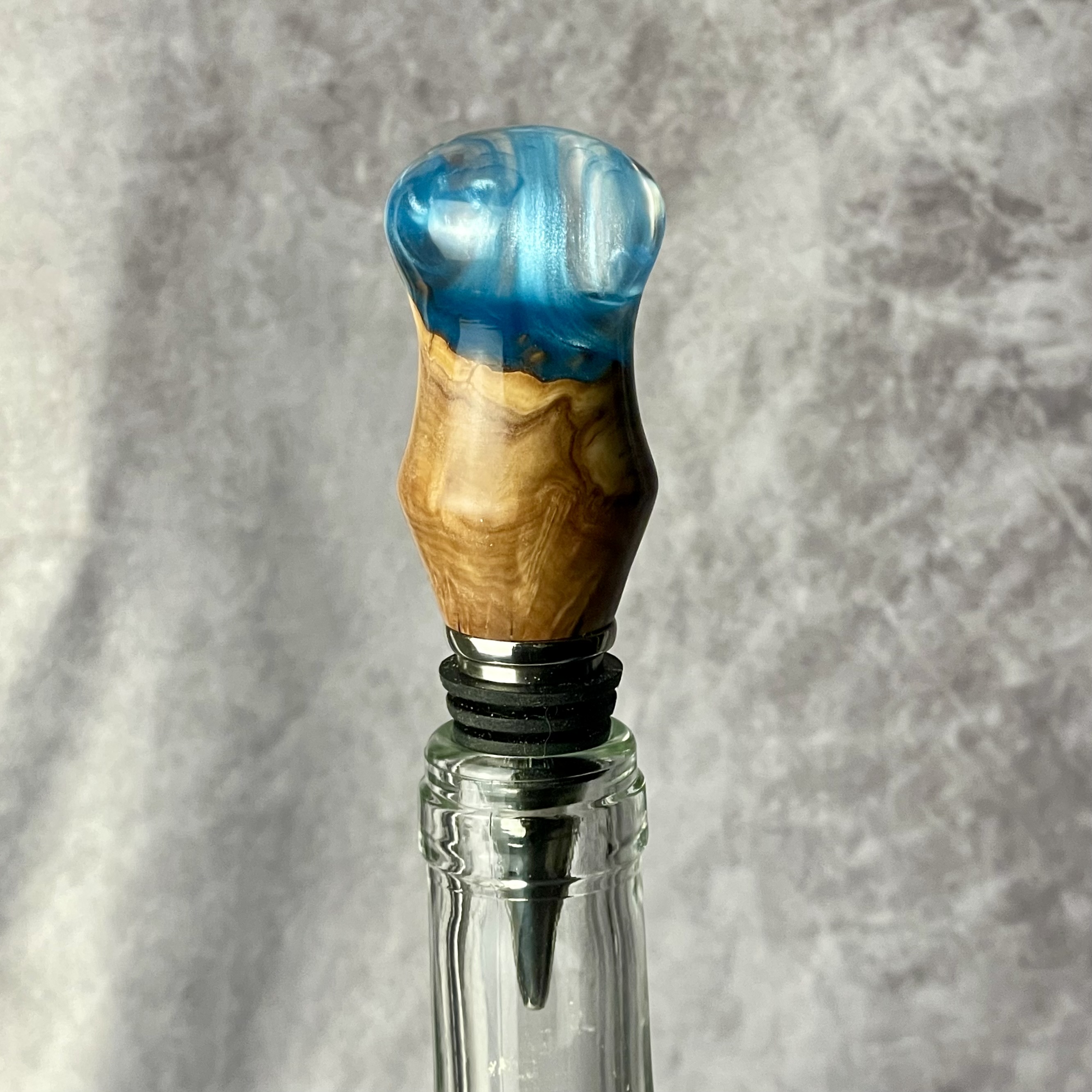 Cut wood 1.5” square on band saw
Drill on drill press and tap
Turn on stopper mandrel to fit pvc
Make blank (hot glue wood down, not CA)
Mount in jaws, flatten concave, drill and tap
Mount on Mandrel, Turn and finish
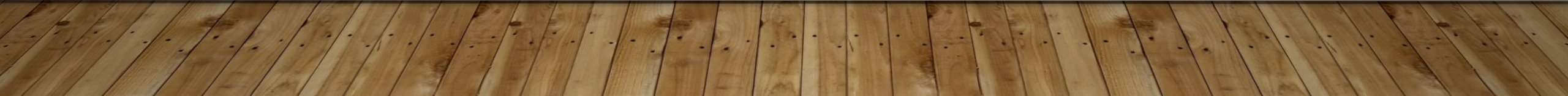 [Speaker Notes: Square wood
Round wood
Blank]
Bottle Stopper Process (B)
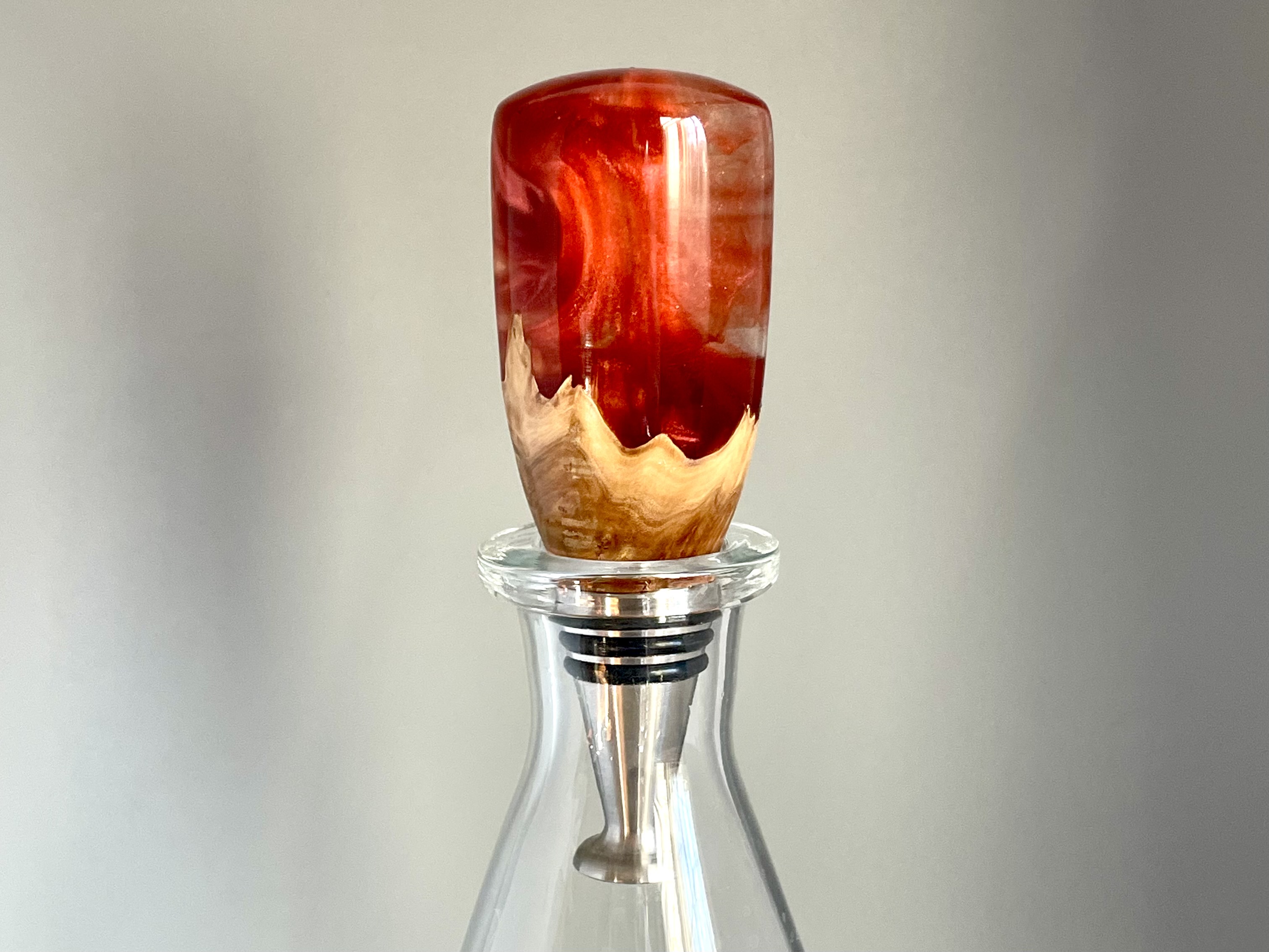 Cut wood 1.5” square on band saw
Firmly hold in mold (Glue, rubberband)
Pour resin and put in pressure pot
Mount in jaws, flatten concave, drill and tap
Mount on Mandrel, Turn and finish
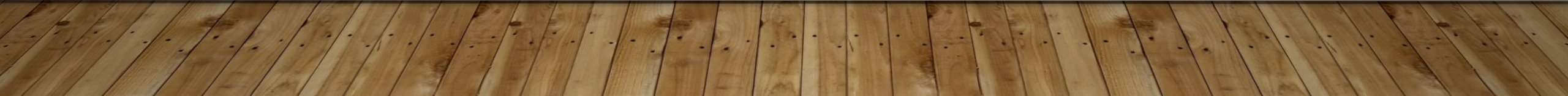 [Speaker Notes: Square wood
Round wood
Blank]
finishes
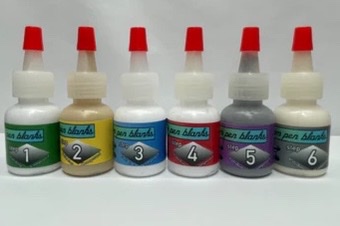 Sandpaper (starting at 320 grit - 800)
CA glue (not Parfix)
Ack’s Sanding Paste and Brad’s Sanding Paste or Yorkshire Grits
Magic Juice (Viva Towels) or sanding pads
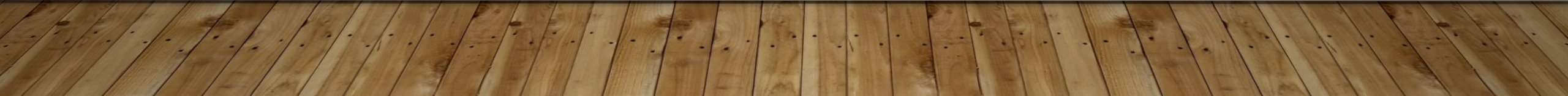 [Speaker Notes: Magic
Acks
Brad’s
Ca glue
Blue or Viva towels]
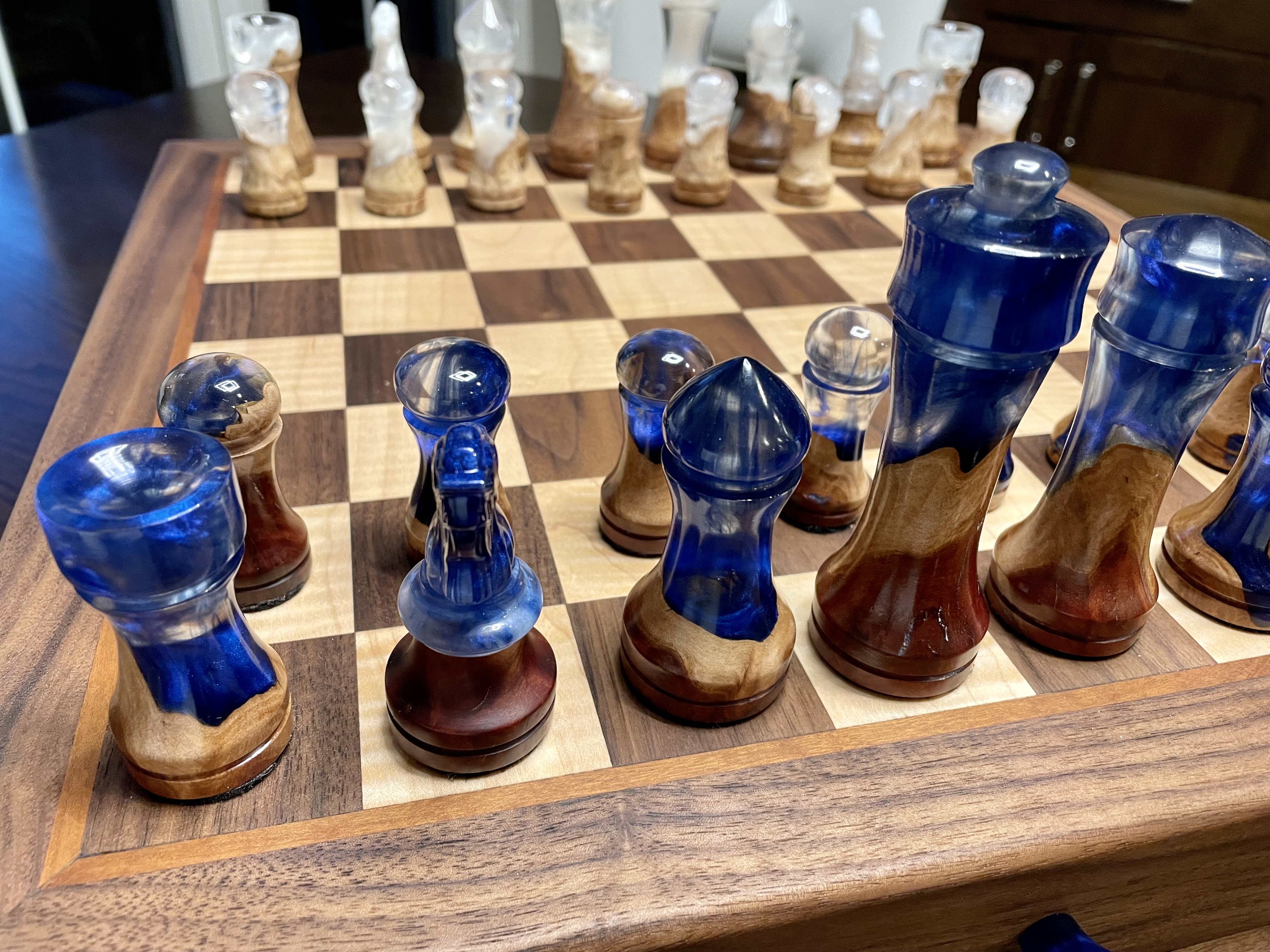 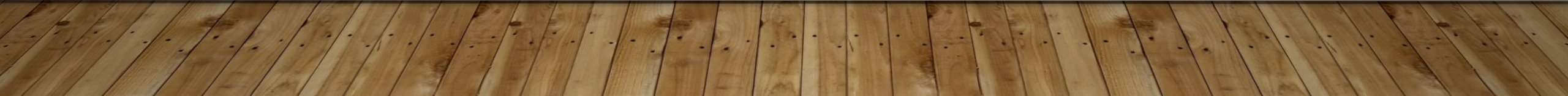